«Уроки здоровья в лесной школе» Урок английского языка в 3  классе на материале УМК «Английский с удовольствием»Раздел 4, урок 56
МАОУ «Средняя общеобразовательная школа  №3» города Перми
учитель начальных классов 
Кущенко Ирина Андреевна
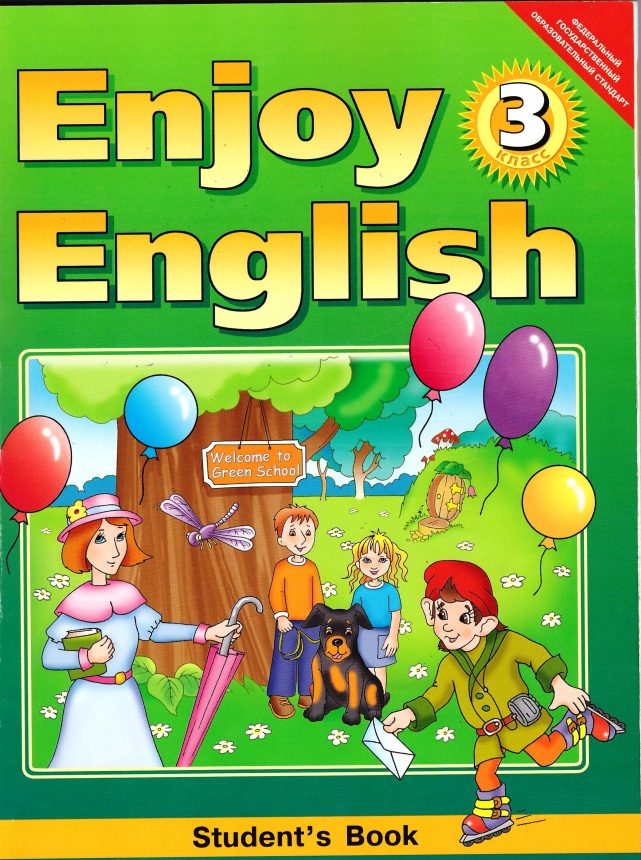 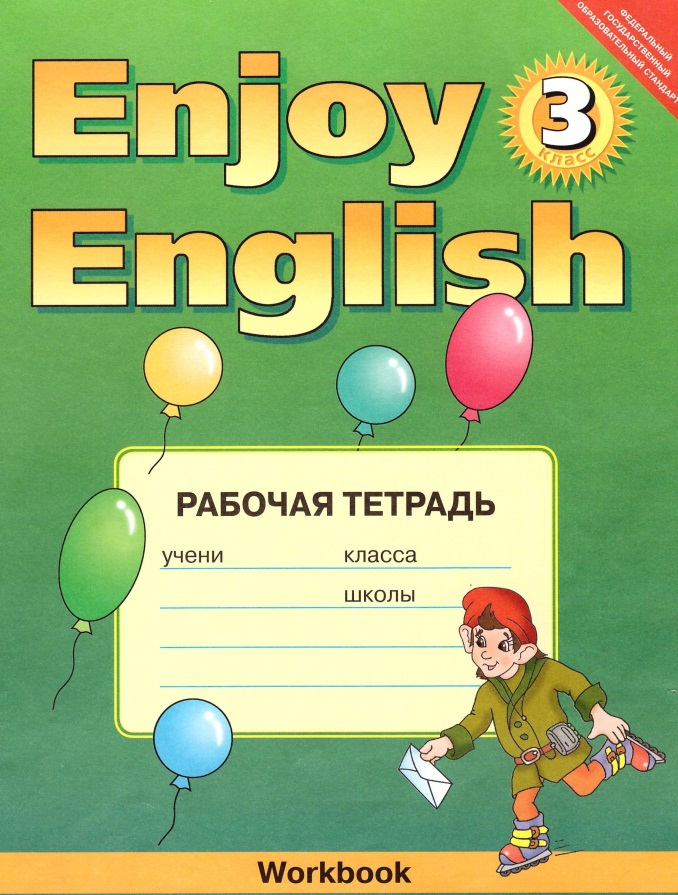 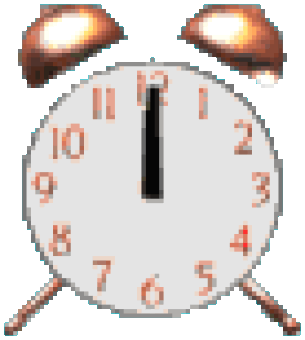 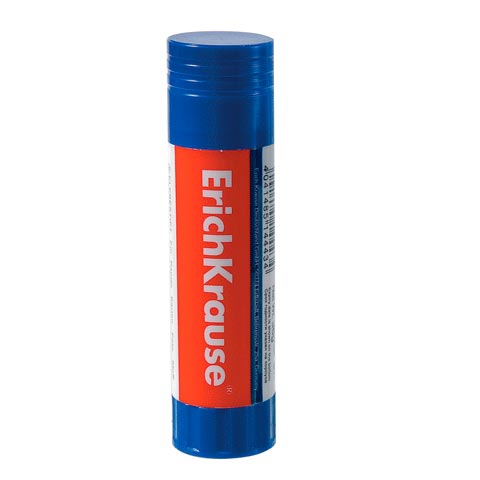 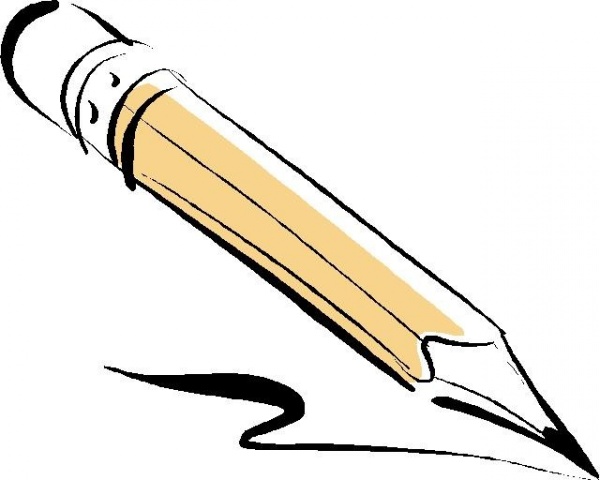 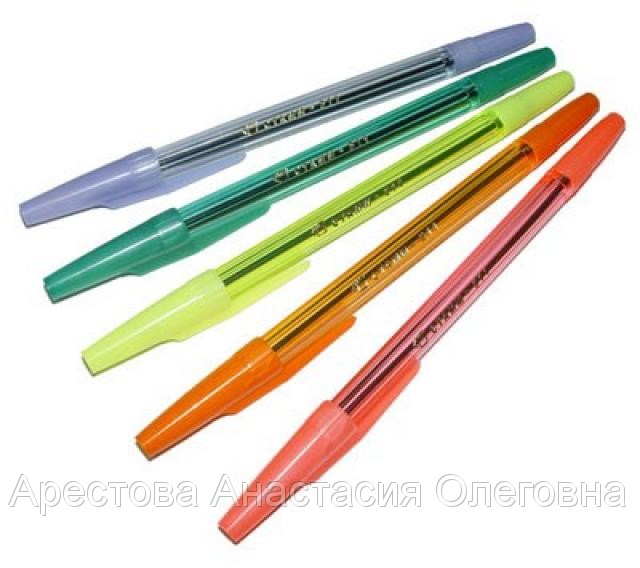 Let’s play the game «What’s the time?»
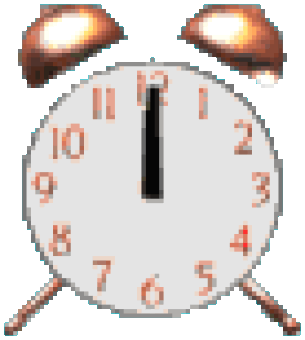 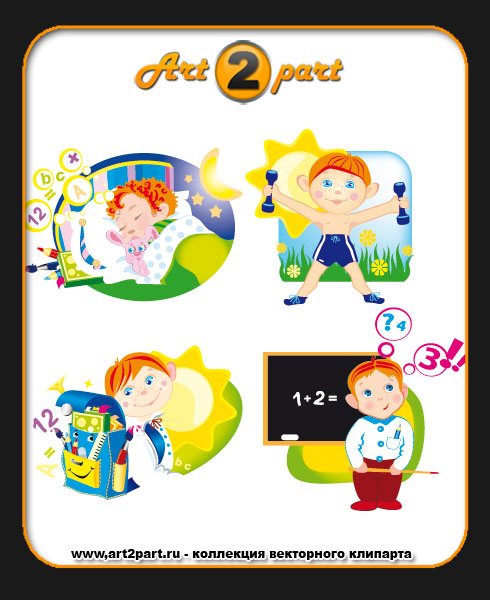 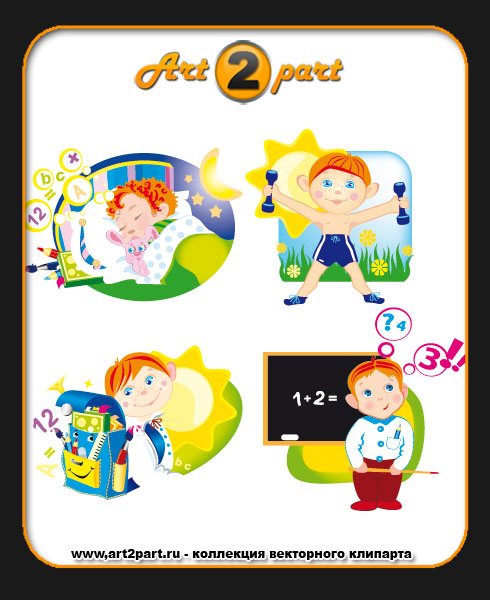 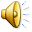 Listen, read and learn:
Early to bed
And early to rise
Makes a man healthy,
Wealthy and wise.
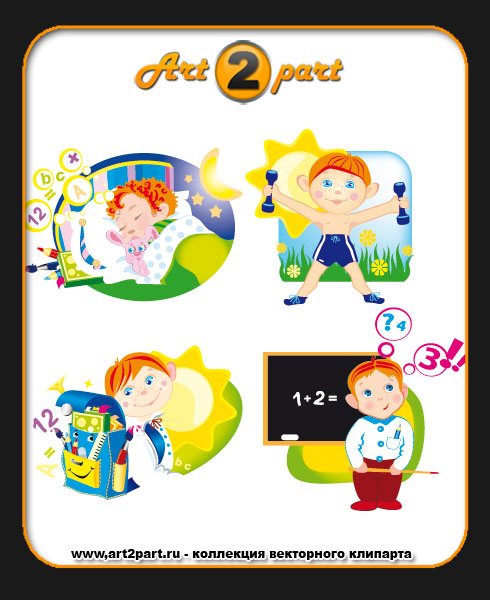 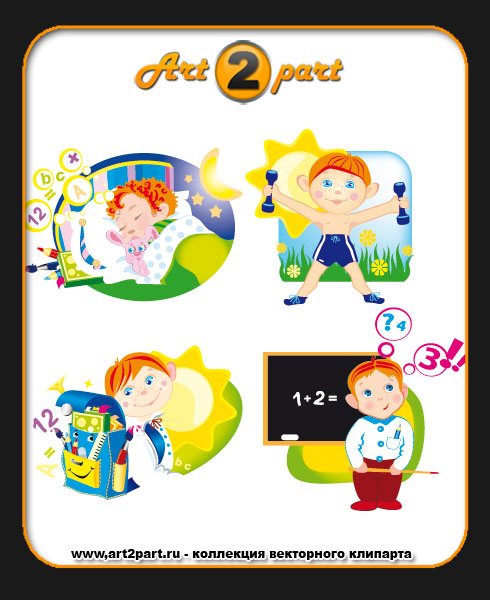 My day.
Would You Like to Be Healthy?
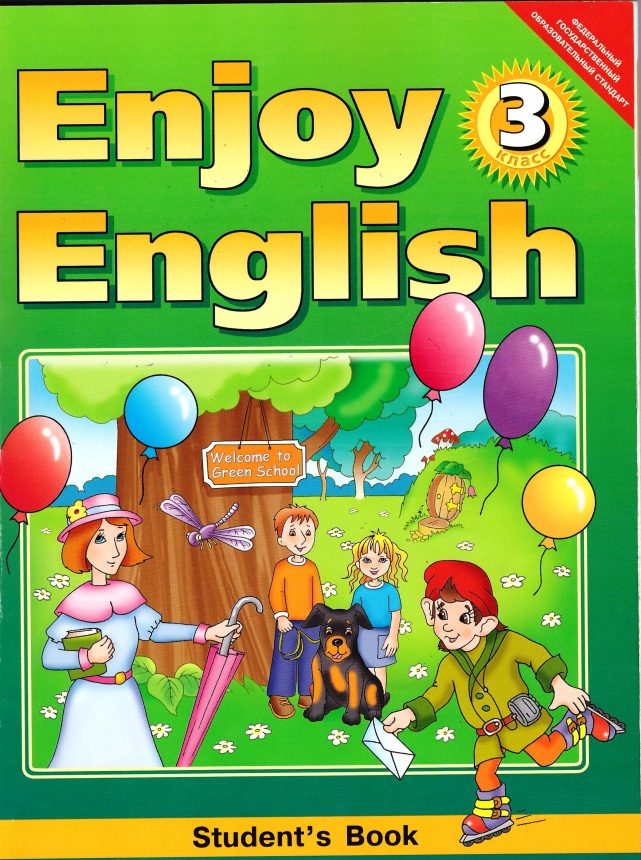 Тема.
Уроки  здоровья
в лесной школе
Цель.
Cоставить советы по   режиму дня для всех,
кто      хочет    быть
         здоровым
Лист самоконтроля
Цель.
Cоставить советы по   режиму дня для всех,
кто      хочет    быть
         здоровым
Would you like to be healthy?
                  
                The instruction poster
«Good habits»
«Food»
«Be clean!»
Work in the groups
Proverbs about health
1.Good health is above wealth.
2.An apple a day keeps 
a doctor away.
3.Early to bed and early to rise makes a man healthy, wealthy and wise.
Let’s  sing the song!
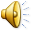 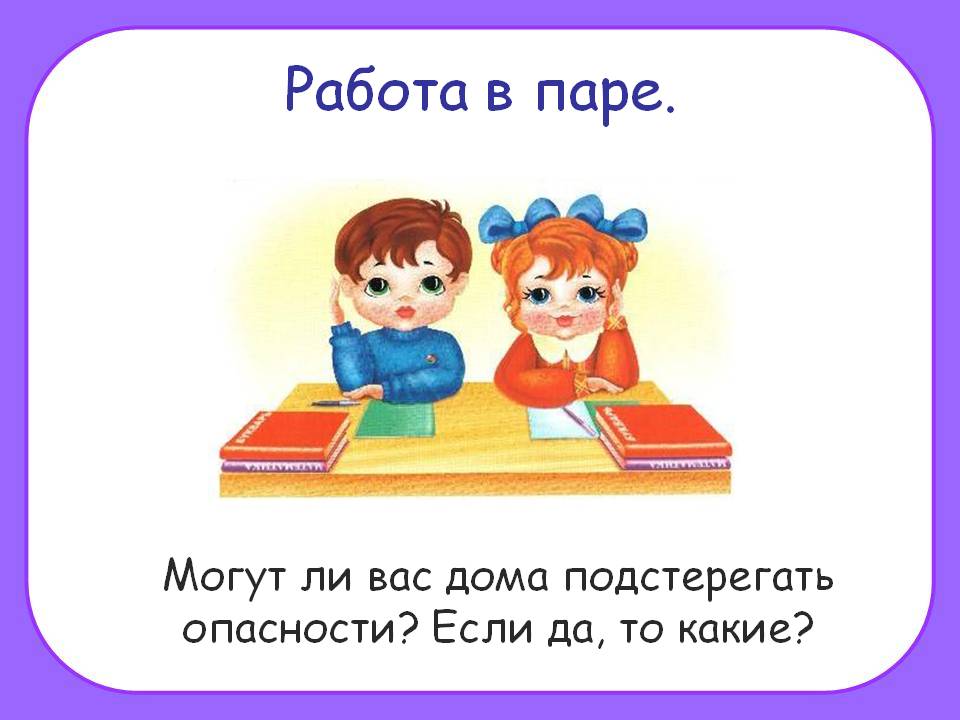 Work in the рairs
complete questions
compare
«My day»
p.107, Ex.№4
p.107, Ex.№3
Проверь себя!
Заполни пропуски 
в тексте письма 
кролика Мартина
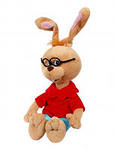 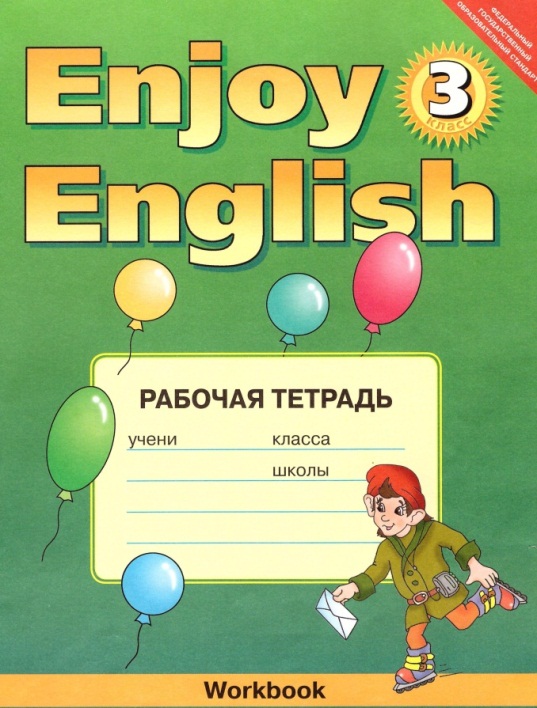 Homework
W/b-p.68, Ex.2,3

 Повторить пословицу
My day.
Would You Like to Be Healthy?
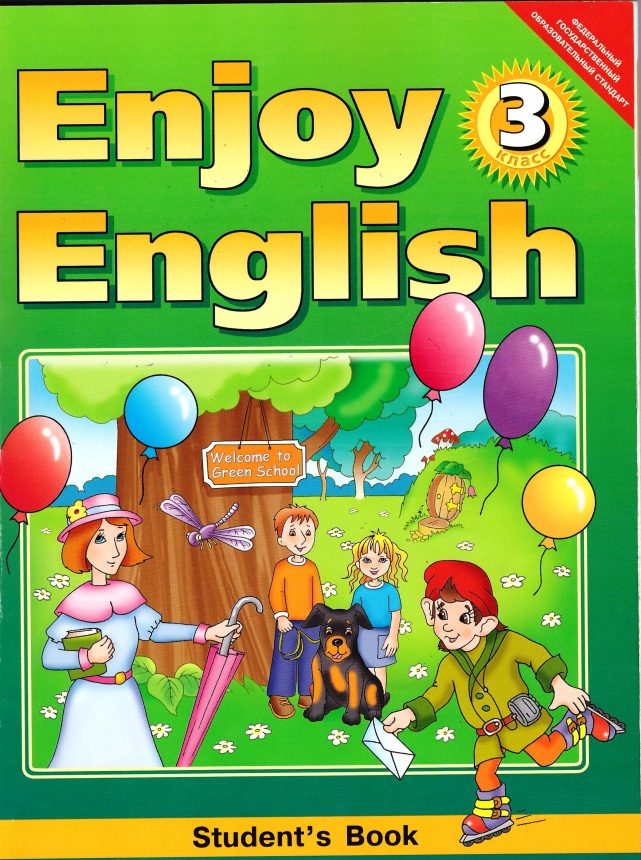 Тема.
Уроки  здоровья
в лесной школе
Цель.
Cоставить советы по   режиму дня для всех,
кто      хочет    быть
         здоровым
Proverbs about health
1.Good health is above wealth.
2.An apple a day keeps 
a doctor away.
3.Early to bed and early to rise makes a man healthy, wealthy and wise.
Лист самоконтроля
В презентации использованы иллюстрации из Интернет источников, учебника «Английский с удовольствием», 3 класс и аудиоприложение к УМК для 3 класса «Английский с удовольствием».